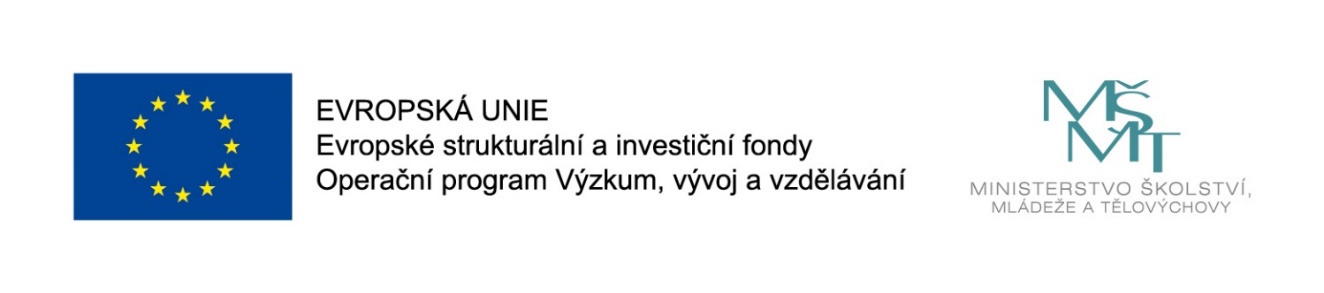 Komunikace ve zdravotnictví
CZ.02.2.69/0.0/0.0/16_015/0002400
ROZVOJ VZDĚLÁVÁNÍ NA SLEZSKÉ UNIVERZITĚ V OPAVĚ
NEVERBÁLNÍ KOMUNIKACE
Doc. PhDr. Yvetta Vrublová, Ph.D.
NEVERBÁLNÍ  KOMUNIKACE
OČNÍ  KONTAKT
MIMIKA, OBLIČEJ
GESTA
VZÁJEMNÁ VZDÁLENOST
RITUÁLY
INTIMITA
OČNÍ KONTAKT
tvoří základ mimoslovní komunikace
má unikátní sociální funkci
všímáme si  zaměření pohledů, doby trvání,  četnosti, 

Vzájemný střet pohledů -  vrchol neverbální komunikace,
 -   může být nejvřelejší formou vzájemného styku
-    může být vyvrcholením negativních, nepřátelských vztahů
MIMIKA
pohyby a konfigurace  svalů obličejových. 
 udává vnitřní psychické stavy výrazy obličeje,
    duševní stavy
 smíchu, úsměvu, pláči, zamračení 
 sdělení i kulturních gest -    zdvořilostní úsměv
    úklona
MIMICKÁ IDENTIFIKACE EMOCÍ
7  základních emocí ve výrazu obličeje:
Štěstí – neštěstí
Neočekávané překvapení – splněné očekávaní
Strach a bázeň – pocit jistoty
Radost – smutek
Klid – rozčilení
Spokojenost – nespokojenost, až znechucení
Zájem – nezájem
Gestika - kinezika
pohyby, které mají silný sdělovací účel a které doprovází slovní projev 
gesta jsou starší než verbální komunikace
používání gest je vědomé a nevědomé
Na gesta má vliv kultura a etnická příslušnost
HAPTIKA
Doteky
Intimní místa
Podmíněné kulturou
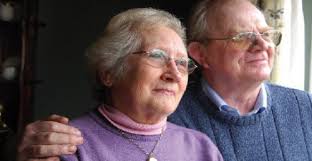 Proxemika
Proximitou se rozumí vzdálenost mezi lidmi 
Proxemika je v různých situacích různě kulturně podmíněná.

Antropolog E.T. Hall rozlišuje 3 druhy proxemických zón
Intimní (45cm)  a osobní sféra (120cm)
Sociální  a konzultační sféra (1,2 – 3m) 
Veřejná sféra 3m a více
POSTUROLOGIE
Poloha, kterou člověk zaujímá v sociální interakci do jisté míry vyjadřuje je celkový postoj, psychický stav, momentální rozpoložení, vztah k druhé osobě.
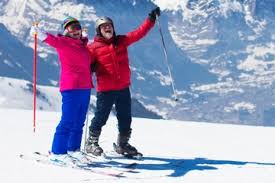 Paralingvistika
akustické neverbální projevy
hlasové dimenze – tón, výška hlasu, barva hlasu, dynamika akustického projevu
rychlost, tempo
přestávky v řeči, odmlčení se, 
chyby v řeči – opomenutí, přeřeknutí, zakoktání
Komunikační technika    s o f t e n
doporučené způsoby vedení nonverbální komunikace 
smile-úsměv,
open posture – otevřený postoj, 
forvard lean – naklonění, sklon k pac. 
touch, tone of voice – dotyk, tónina hlasu
eye contact – oční kontakt, 
nod – pokývnutí.
DĚKUJI ZA POZORNOST